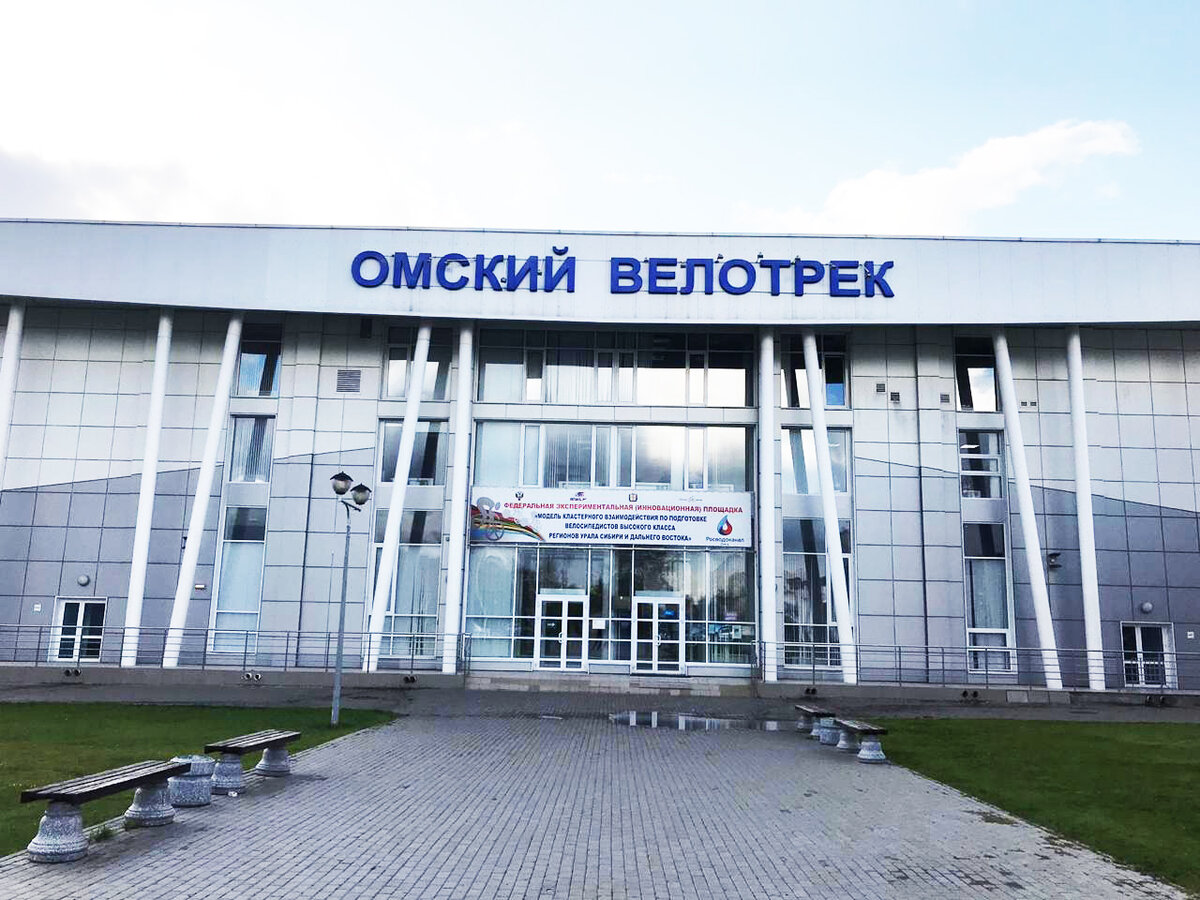 Федеральная экспериментальная (инновационная) площадка «Модель кластерного взаимодействия по подготовке велосипедистов высокого класса регионов Урала, Сибири и дальнего востока».
КОНТРОЛЬ ПАРАМЕТРОВ ТЕХНИЧЕСКОЙ И СПЕЦИАЛЬНОЙ ФИЗИЧЕСКОЙ ПОДГОТОВЛЕННОСТИ ВЕЛОСИПЕДИСТОВ ТРЕКОВИКОВ СПРИНТЕРОВ НА ВЕЛОТРЕНАЖЕРЕ «WATTBIKE».
Стрела В.Н., преподаватель
Коновалов В.Н., д.п.н, профессор кафедры ТиМ циклических видов спорта Сиб ГУФК
Цель исследования: Контроль параметров  технической  и специальной физической подготовленности у велосипедистов спринтеров на велотренажёре «Wattbike». Задачи:1. Изучить научно-методическую литературу по проблеме контроля параметров технической и специальной физической подготовленности велосипедистов спринтеров.2. Оценить параметры технической и специальной физической подготовленности у велосипедистов спринтеров в лабораторном тесте на «Wattbike».Методы исследования: 1. Анализ научно-методической литературы. 2. Педагогическое тестирование с использованием велотренажёра «Wattbike».3. Педагогическое наблюдение.4. Методы математической статистики.
Организация исследования: исследования проводились с 2018 по 2020 г.г, в которых приняли участие квалифицированные велосипедисты. Оценка специальной физической и технической подготовленности проводилась  на велотренажёре «Wattbike» в тестах: «Power peak», максимальная мощность работы в течение 6 секунд и «Wingate» максимальная мощность работы в течение 30 секунд. В реальном времени анализировались показатели: время, мощность, количество оборотов, прилагаемые усилия в педалировании.
Тестирование на «Wattbike»
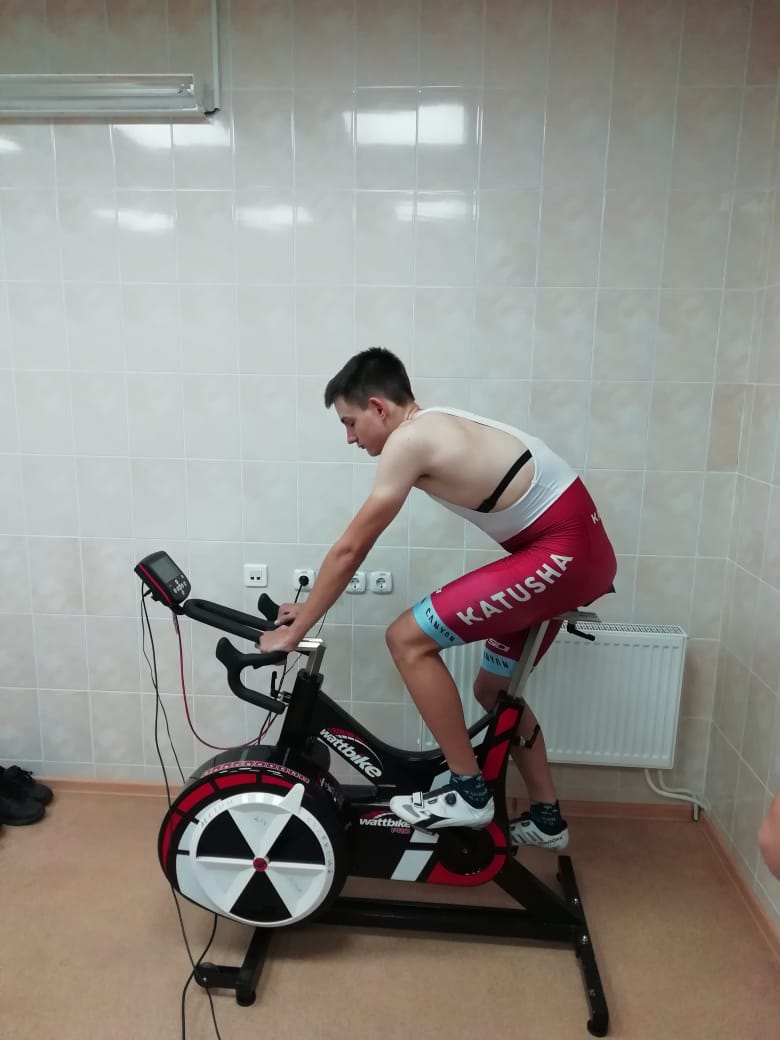 Определение величины   тестовой нагрузки  по передаточному соотношению зубцов на звездах велосипеда и сопротивлению воздушного потока
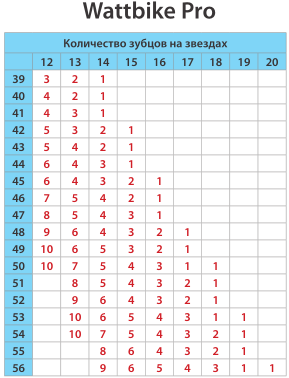 Техническая подготовленность велосипедиста
Под рациональной техникой педалирования следует понимать круговое педалирование, когда поступательные усилия, создающие крутящий момент оси каретки велосипеда, прилагаются к шатуну во всех точках вращения по касательной линии к окружности. Круговое педалирование дает возможность включать в работу больше мышечных групп, благодаря чему оно является наиболее эффективным способом. В цикле педалирования выделяют четыре основные и четыре промежуточные зоны переключения
Полноценный цикл кругового педалирования : жим, проводка, подтягивание и проталкивания
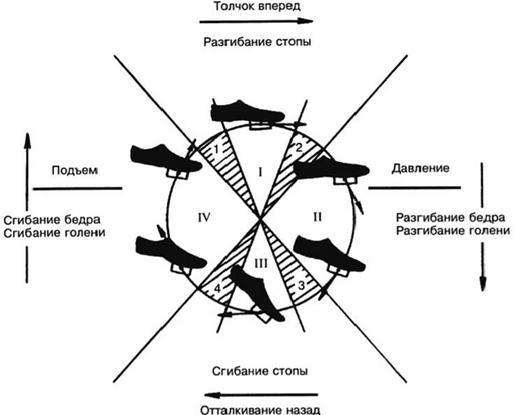 Варианты техники педалирования  у велосипедистов различной квалификации
Рис В   
   Высокой квалификации
Рис Б 
Низкой квалификации
Рис А
Начинающий
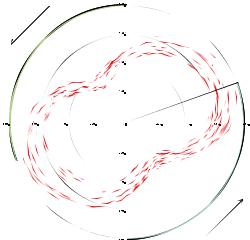 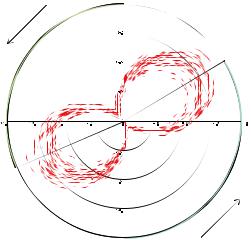 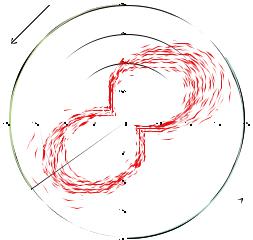 На рисунке представлено   импульсное  педалирование у начинающего велосипедиста. При данном варианте педалирования отмечается потеря мощности работы  в промежуточной  зоне «проводки». При  изменении направления усилий в цикле педалирования использует только мышцы передней части бедра.
Рис А
Начинающий
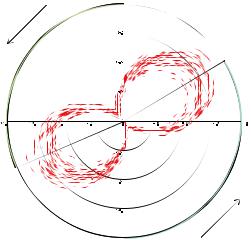 Рис Б велосипедист низкой квалификации
Велосипедист поддерживает некоторый  импульс между  левой и правой ногой, но при этом наблюдается потеря мощности при переходе мертвых зон «проводки».  Недостаточное включение двуглавой мышцы бедра (зона подтягивания).
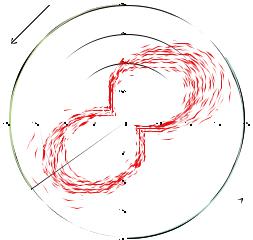 Рис В
Характеризуется  высокой мощностью и равномерным приложением усилий во всех зонах кругового педалирования у велосипедистов высокой квалификации
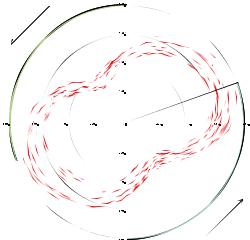 Оценка технических параметров педалирования и мощности  работы в тесте «Power peak» у велосипедиста высокой квалификации
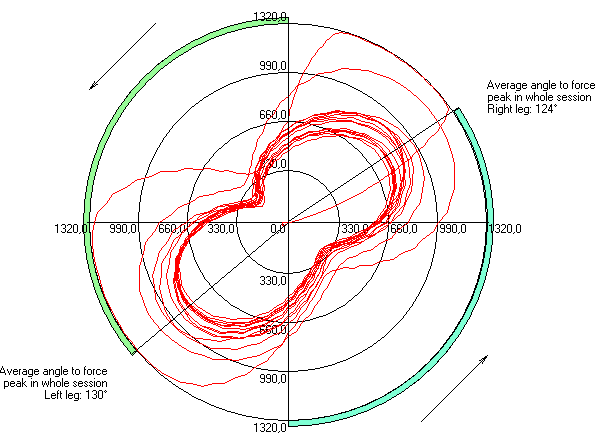 Количественные характеристики параметров специальной физической и технической подготовленности велосипедиста спринтера  в тесте «Power peak»
Динамика параметров, отражающих прилагаемые усилия к педали левой и правой ноги, в фазах: «жима» (max) и «подтягивания» (min) у велосипедиста в тесте «Powerpeak»
Количественные показатели параметров специальной физической и технической подготовленности велосипедиста спринтера  в тесте «Wingate»
Оценка технических параметров педалирования и мощности  работы в тесте «Wingate» у велосипедиста высокой квалификации
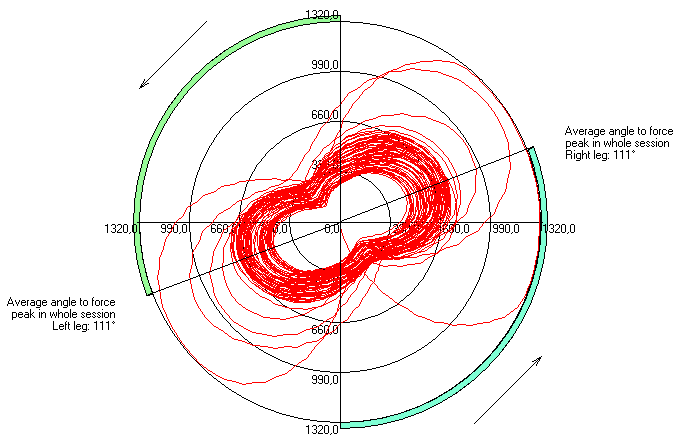 Динамика параметров, отражающих прилагаемые усилия к педали левой и правой ноги, в фазах «жима» (max) и «подтягивания» (min.) у велосипедиста в тесте «Wingate».
Изучение соревновательных результатов велосипедистов на треке в дисциплине  200 метров с ходу  и в лабораторных тестах на «Wattbike», позволило выявить взаимосвязь  между данными показателями. При помощи уравнения линейной регрессии были рассчитаны модельные характеристики мощности работы на «Wattbike».
Прогнозирование спортивного результата на дистанции 200 м/с у высококвалифицированных велосипедистов спринтеров по параметрам мощности работы тесте  «Power peak»
19
Прогнозирование спортивного результата на дистанции 200 м/с у высококвалифицированных велосипедистов спринтеров по параметрам мощности работы в тесте «Wingate».
20
Заключение1. Использование современного велотренажера «Wattbike» в этапном контроле позволяет оценивать показатели, технической и специальной физической подготовленности высококвалифицированных велосипедистов спринтеров. 2.  Системное проведение тестов «Power peak» и «Wingate» дает своевременную информацию тренерам о состоянии алактатного и гликолитического механизмов энергообеспечения велосипедистов- спринтеров и позволяет смоделировать  тренировочные нагрузки с учетом индивидуального уровня технической и специальной физической подготовленности.
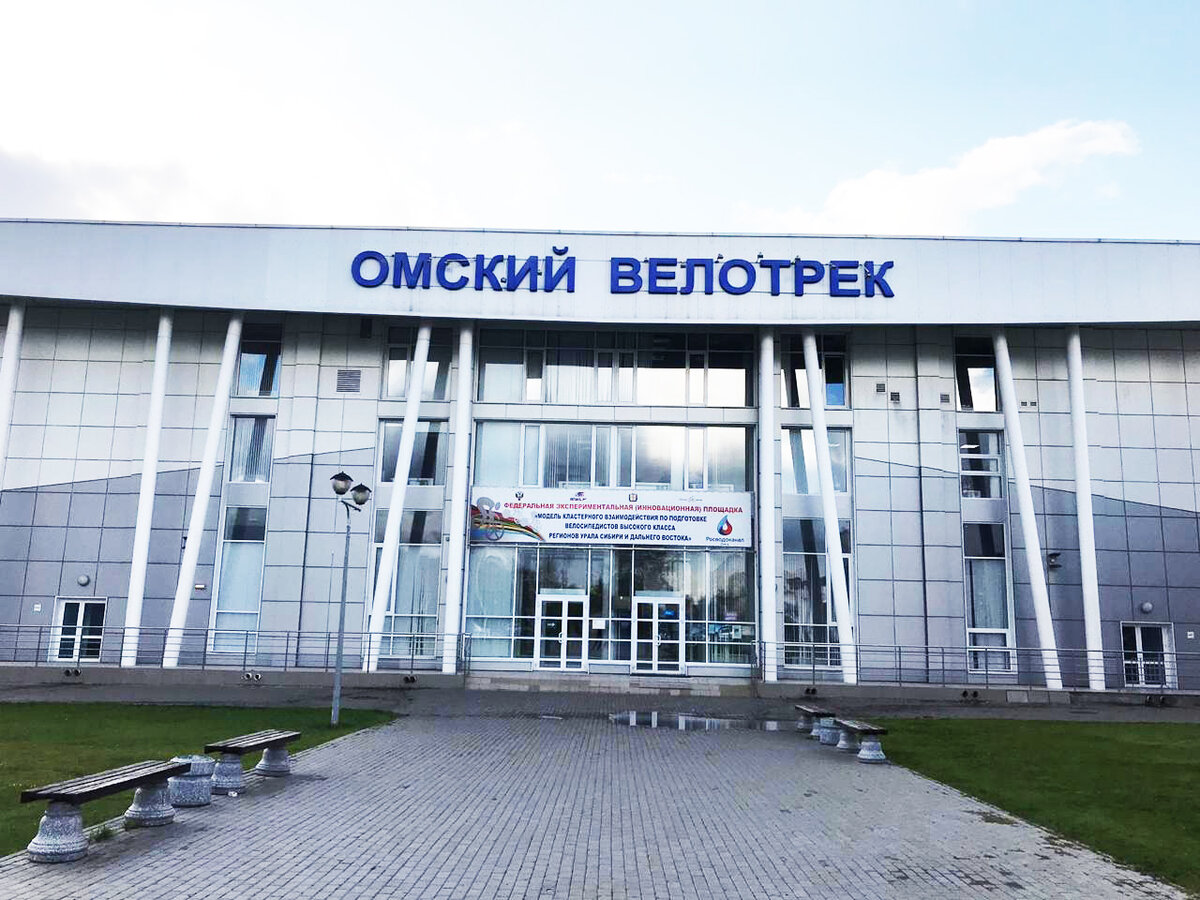 Спасибо за внимание